Stat 223Introduction to the Theory of Statistics
Proof:
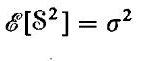